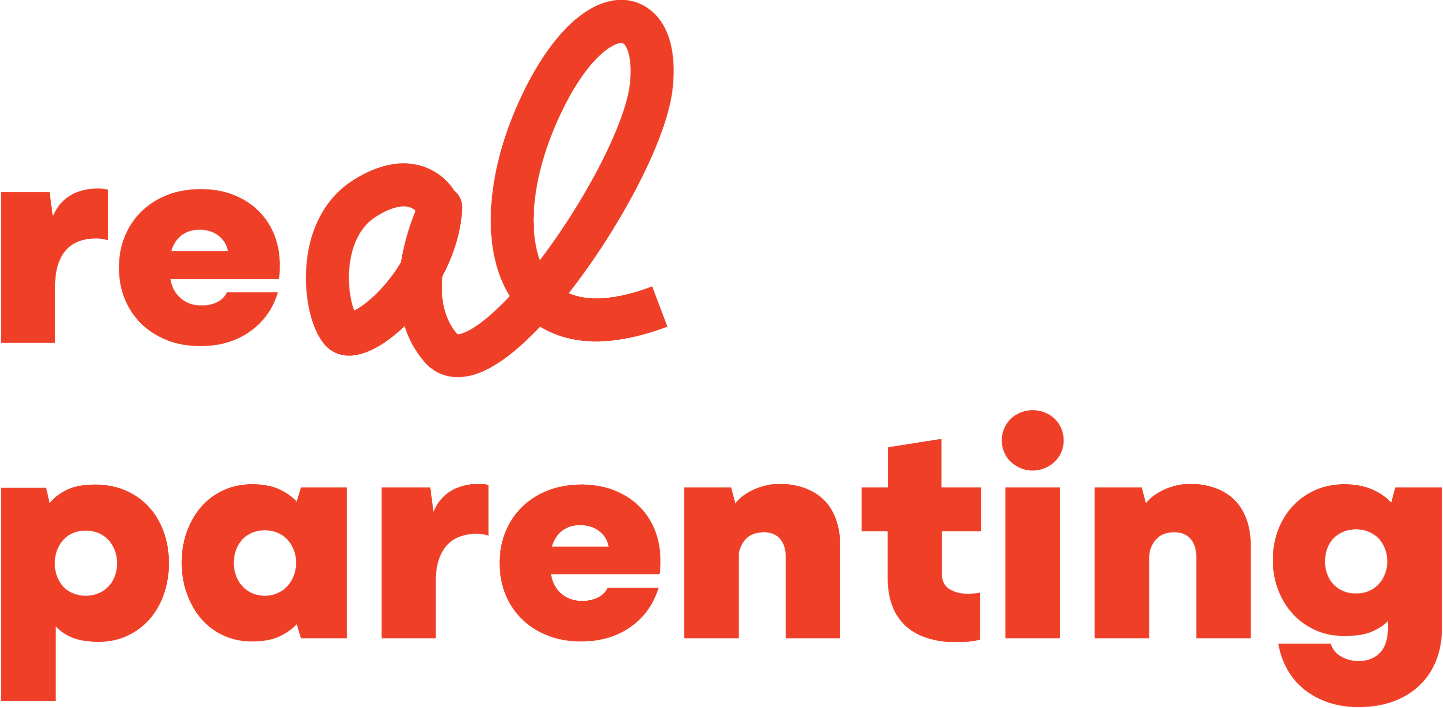 WEEK 2: Specific Praise
Specific Praise
Give attention to the behaviours we want to see more of
Be specific
Give eye contact and smile or high five or cuddle when giving praise
Try and catch them being good
Praise in front of others
Praise effort not perfection
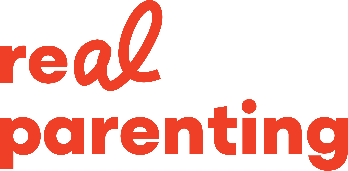 [Speaker Notes: It is important to use specific positive praise so that children become aware of the behaviours we want to see and what it is they have done well.

Saying good girl or good boy is meaningless as they won’t necessarily understand what they are being praised for.  Although it may sound unnatural it is more effective to say ‘well done for laying the table, that was so helpful of you’.

Parents should be led by their own children’s comfort levels so use eye contact and affection / contact that is comfortable for the child.]